WELCOME TO OUR CLASS
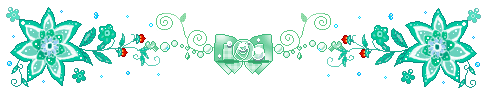 Tuesday, June 9th 2020
Unit 9: LUNCHTIME! 
Lesson two: Grammar
I. Warm up. Sing the song
II. New lesson.
1. Listen to the story again and repeat. Act.
2. Look and  say.
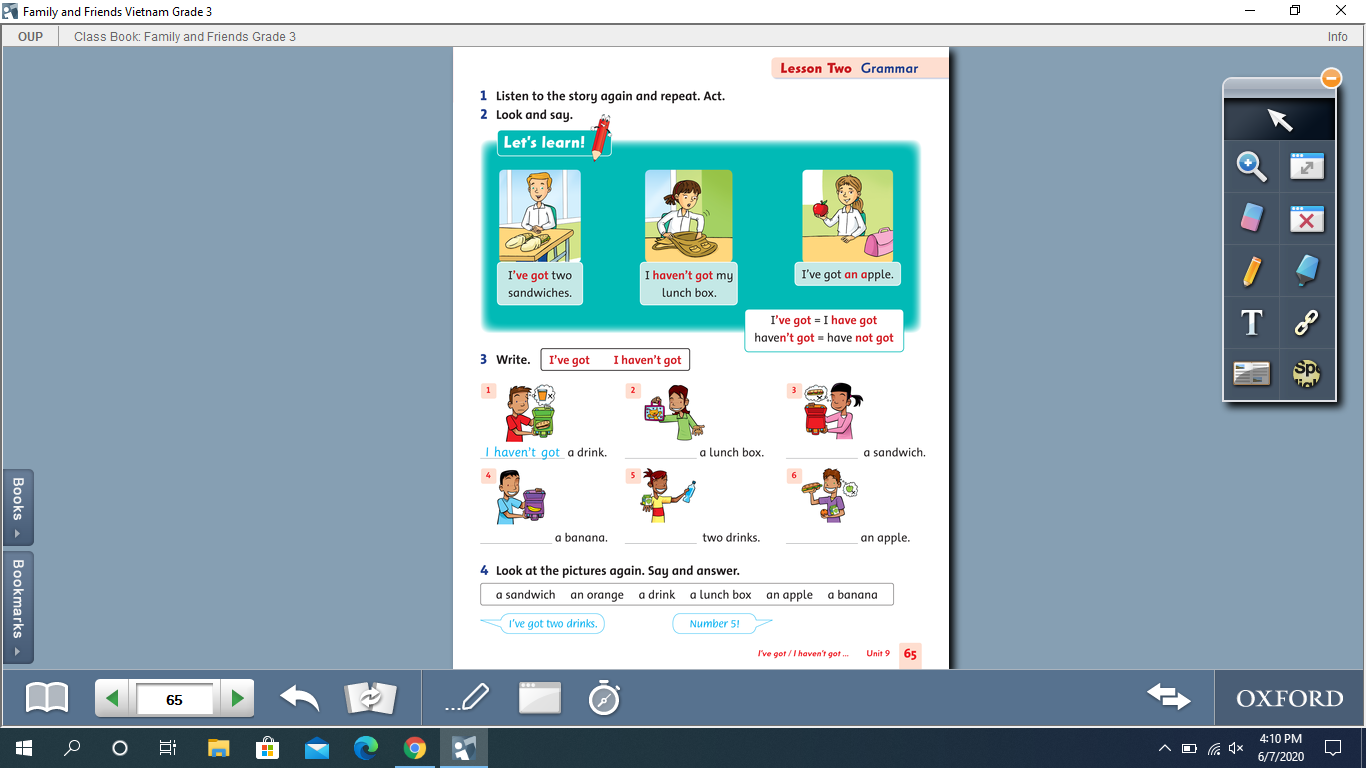 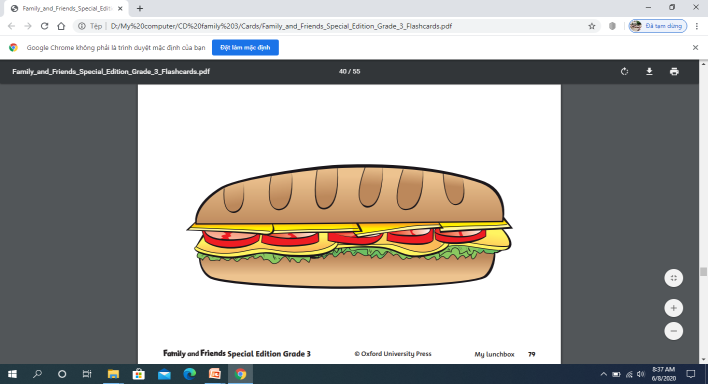 I’ve got two sandwiches.
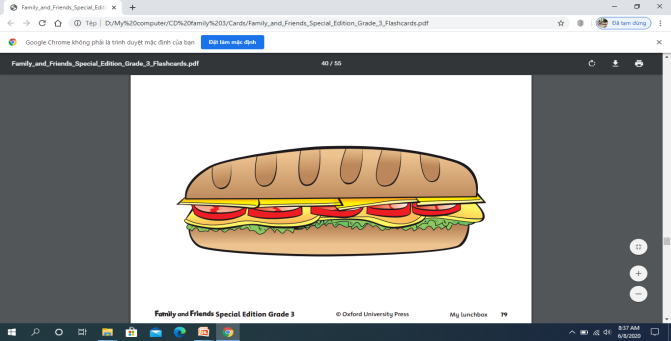 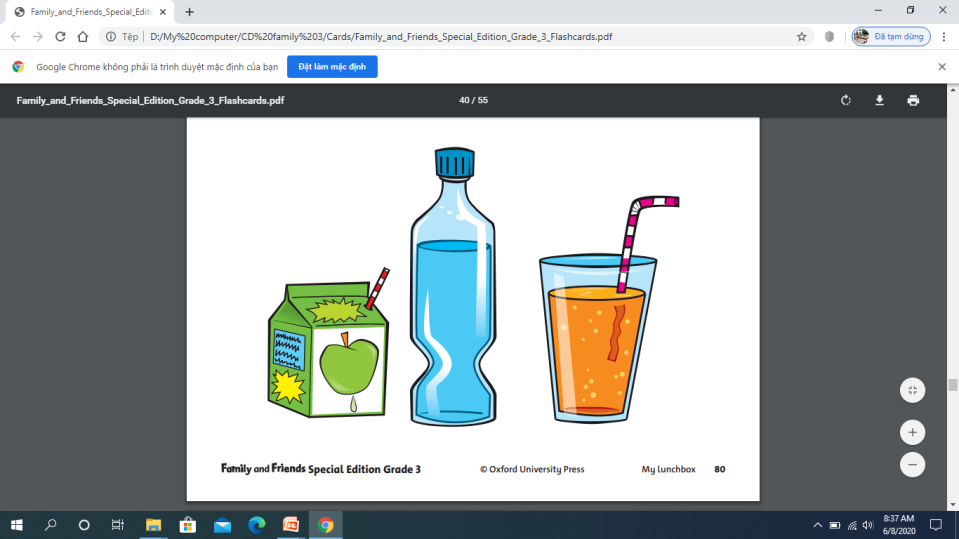 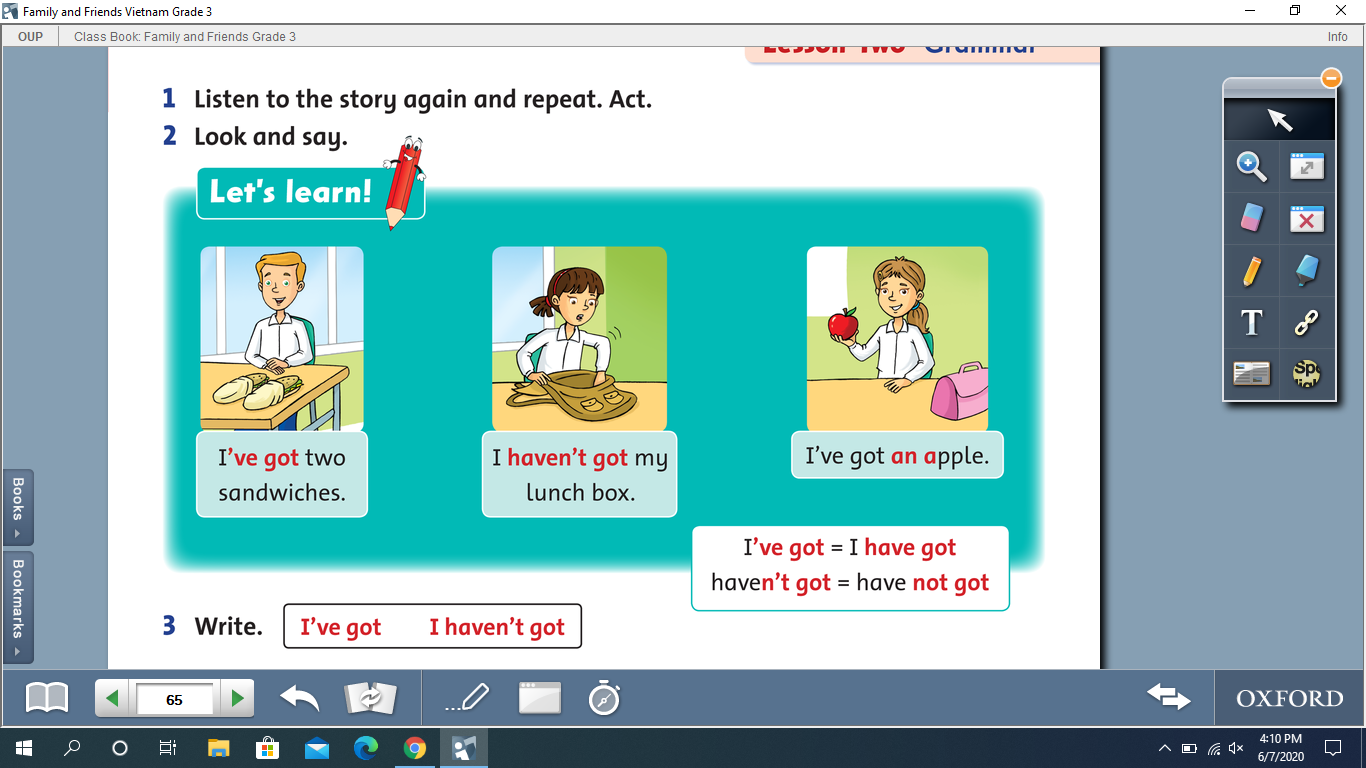 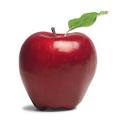 I’ve got an apple.
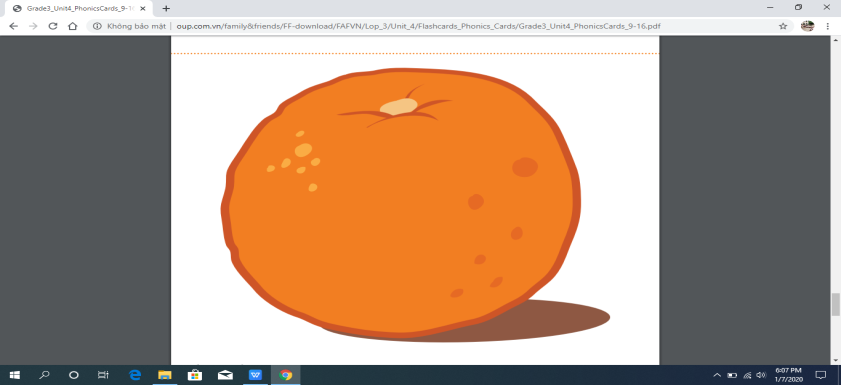 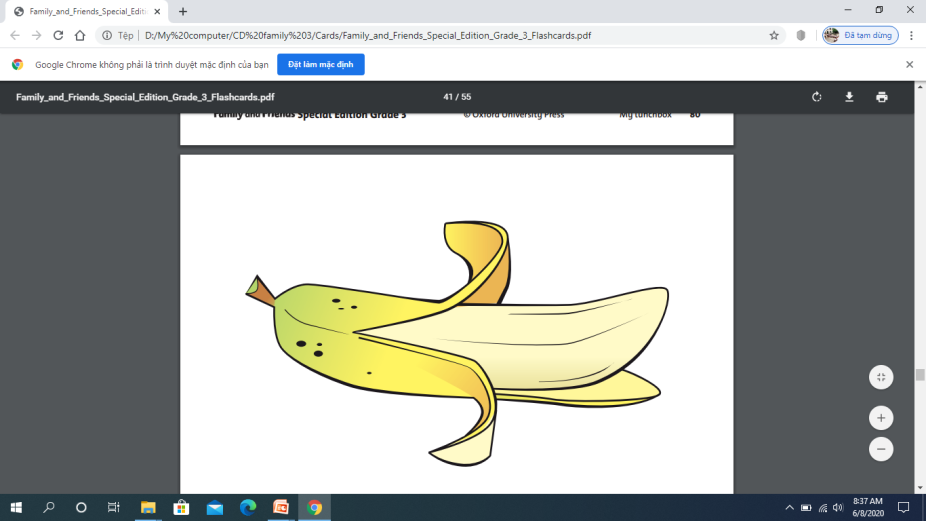 I haven’t got my lunch box.
I’ve got = I have got
I haven’t got = have not got
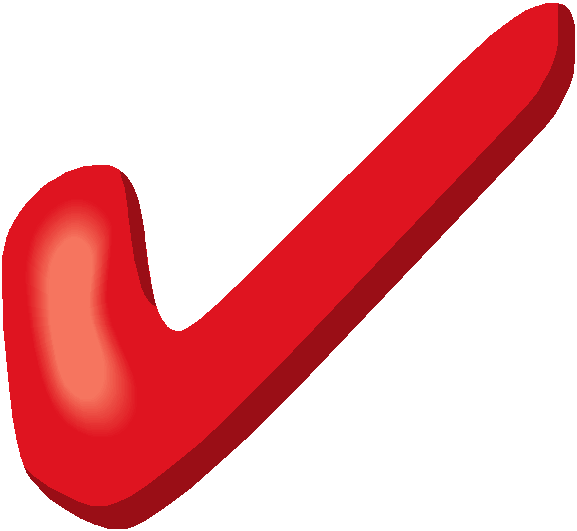 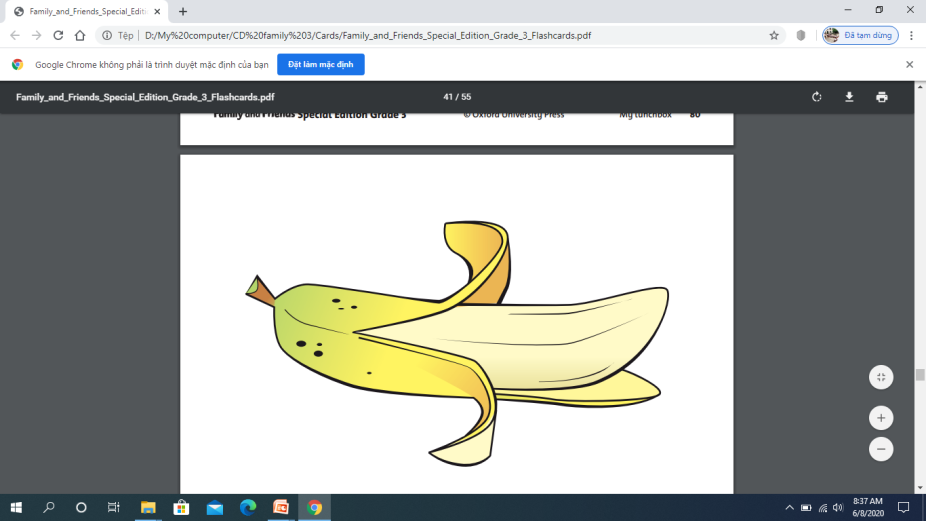 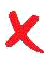 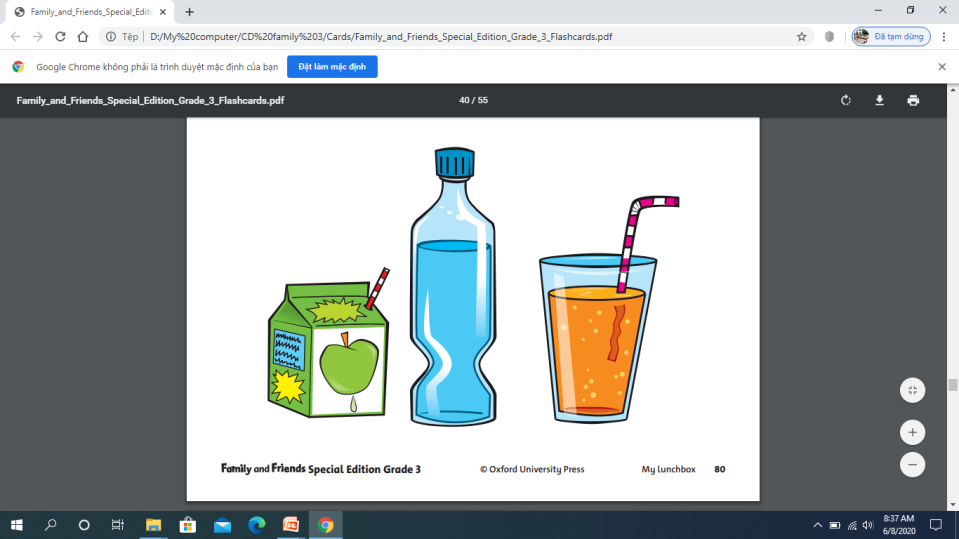 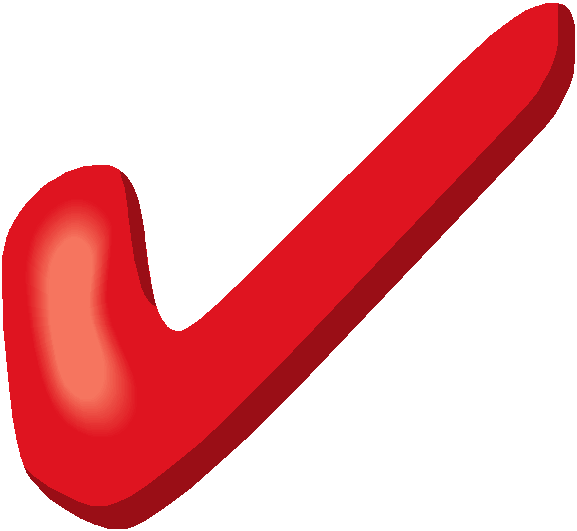 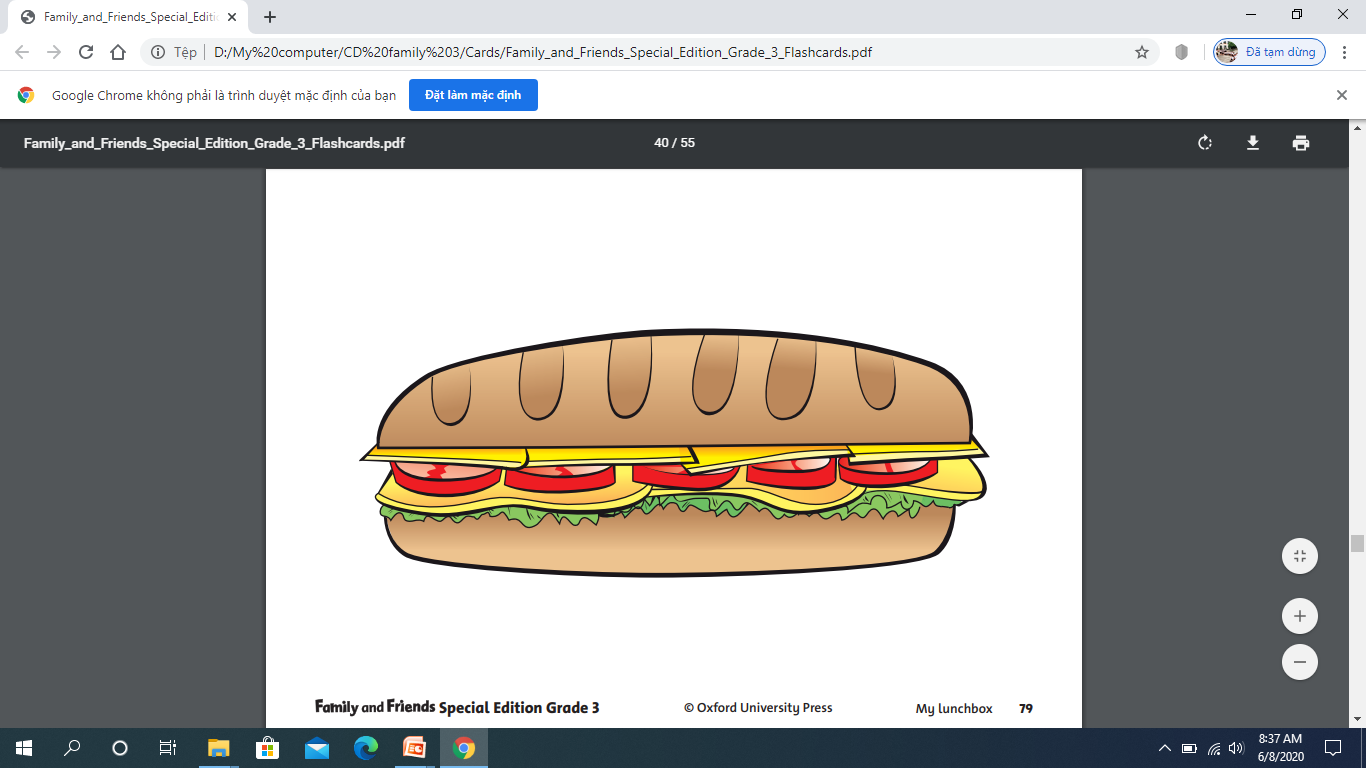 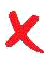 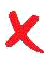 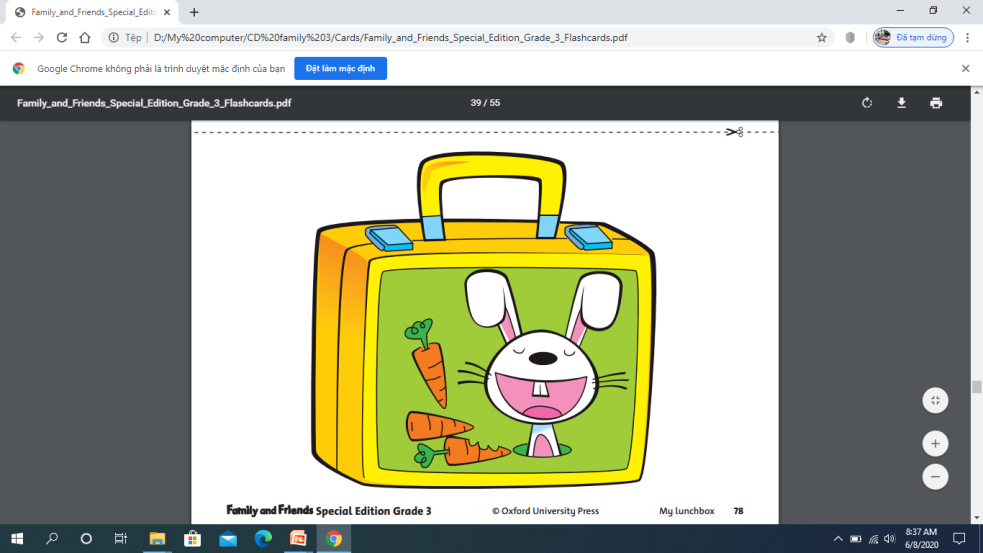 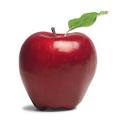 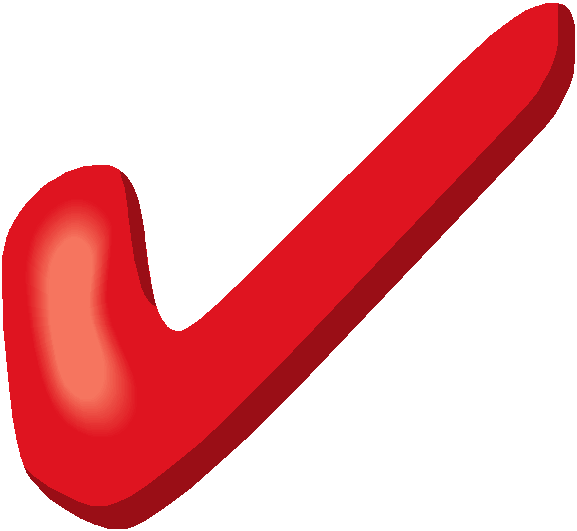 3. Write.      I’ve got      I haven’t got
I’ve got
I haven’t got
I’ve got
I’ve got
I haven’t got
4. Look at the pictures again. Say and answer.
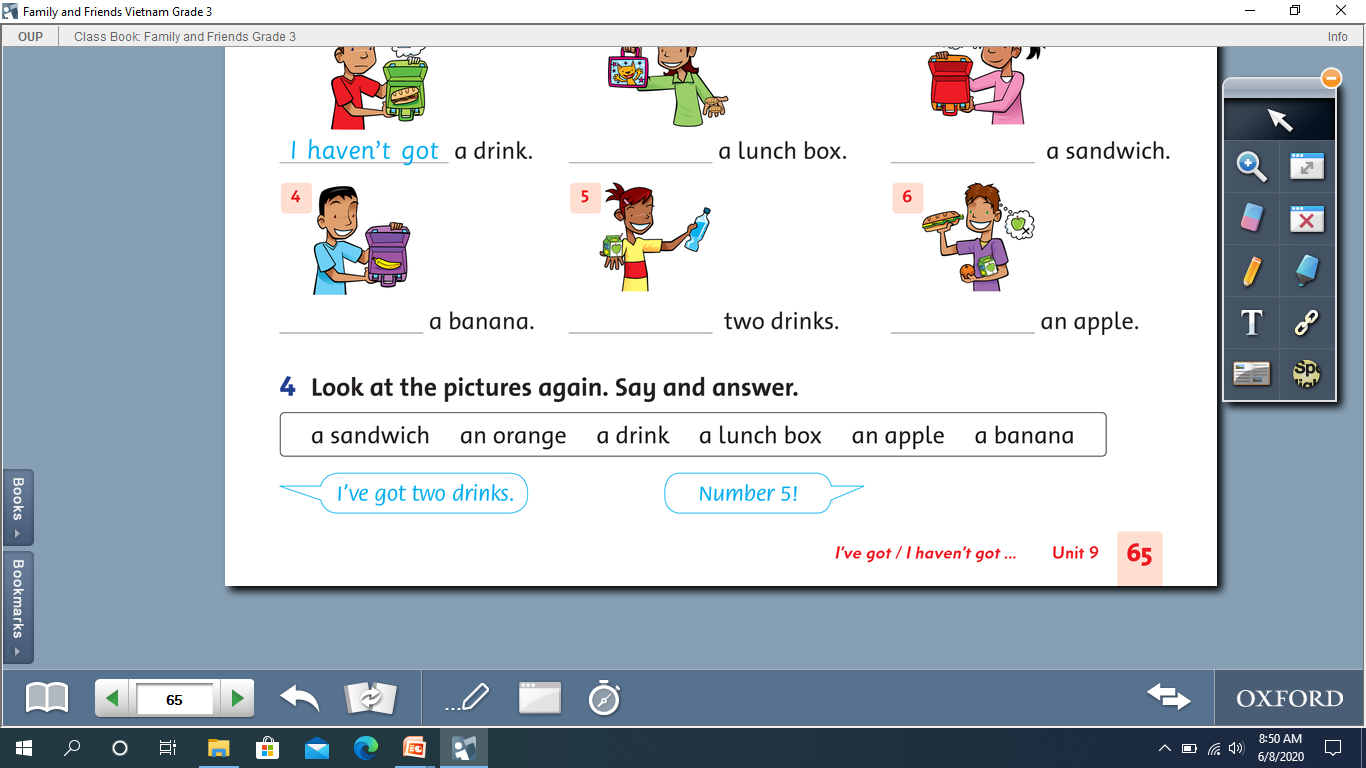 I’ve got two drinks.
I’ve got a lunch box.
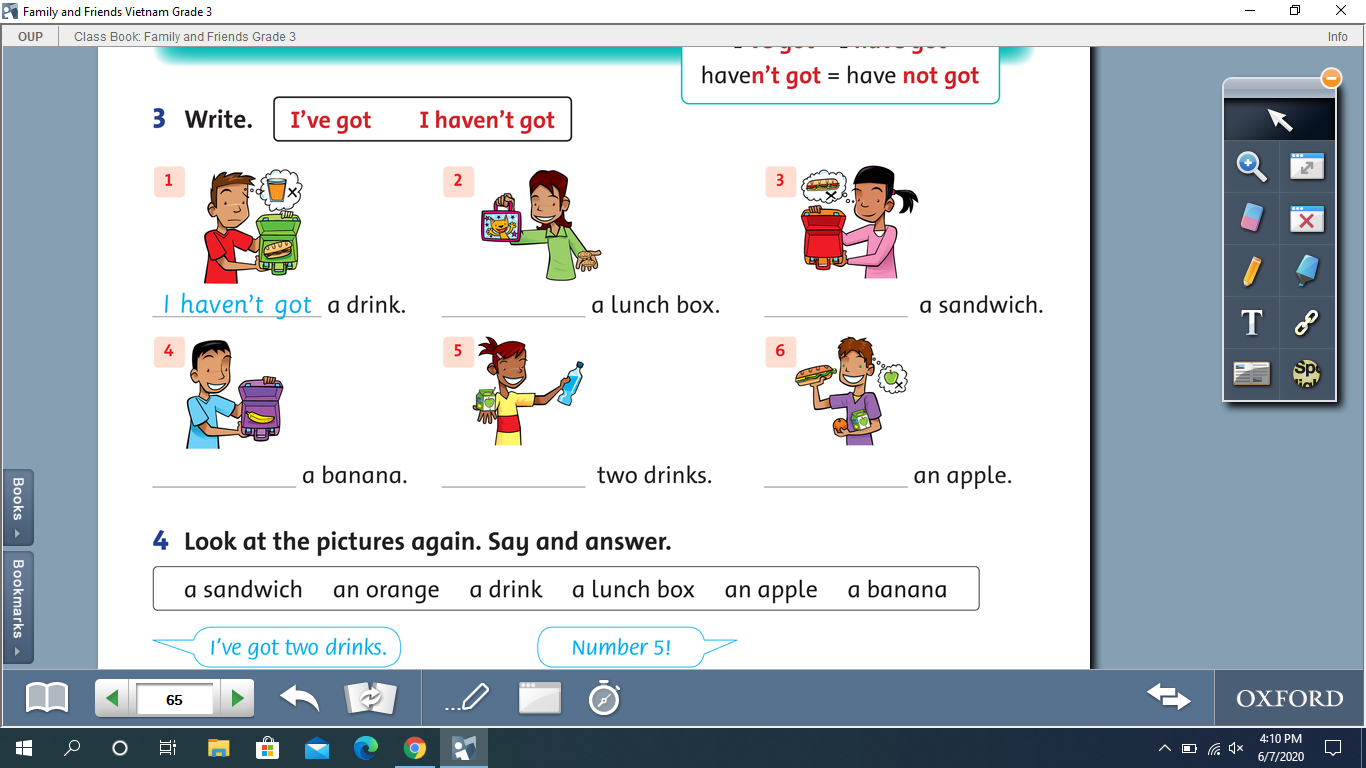 I haven’t got a sandwich.
I’ve got a banana.
I haven’t got an apple.
I haven’t got a drink.
5. Remember
I’ve got…
I haven’t got…..
Do homework at home page 61 in workbook.
Goodbye everyone